EVALUATING CANCER SCREENING PROGRAMMES USING SURVIVAL ANALYSIS
Author: Bor Vratanar
Supervisor: prof. dr. Maja Pohar Perme
Vorau, 16.10.2021
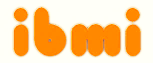 CSPs
Evaluating CSPs
Notation
Estimation
Aims
CANCER SCREENING PROGRAMMES (CSPs)
Purpose: identify cancer in an apparently healthy population so that early treatment can be offered
Hypothesis: early treatment is more successful in treating cancer
Example: breast CSP in Slovenia
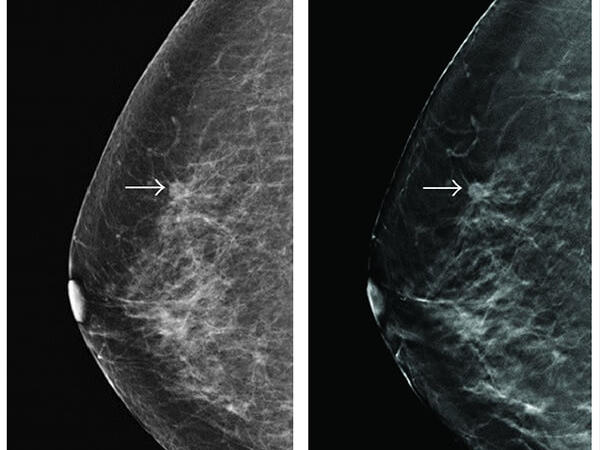 CSPs
Evaluating CSPs
Notation
Estimation
Aims
HOW DO CSPs WORK?
NO CANCER
ACCEPT
INTERVAL CANCER
INVITATION
(whole population)
SCREEN-DETECTED CANCER
DECLINE
Only screen-detected cancers can benefit from CSPs!
CANCER
NO CANCER
CSPs
Evaluating CSPs
Notation
Estimation
Aims
EVALUATING CSPs
Define working hypothesis:
CSPs
Evaluating CSPs
Notation
Estimation
Aims
EVALUATING CSPs
Define working hypothesis: early treatment is more successful in treating cancer compared to delayed treatment
Define appropriate experimental (EG) and control group (CG):
EG: screen-detected cases treated at screen diagnosis (early treatment)
CG: screen-detected cases treated at symptoms (delayed treatment)
Observe relevant outcomes: survival time
Estimate: estimate survival curves for the experimental and control group
Statistical test: use statistical test to compare experimental and control group
CSPs
Evaluating CSPs
Notation
Estimation
Aims
HYPOTHETICAL EXPERIMENT
NO CANCER
ACCEPT
INTERVAL CANCER
INVITATION
(whole population)
SCREEN-DETECTED CANCER
DECLINE
TREAT AT SCREEN DIAGNOSIS
TREAT AT SYMPTOMS
CANCER
NO CANCER
CSPs
Evaluating CSPs
Notation
Estimation
Aims
OBSERVATIONAL STUDY
NO CANCER
ACCEPT
INTERVAL CANCER
INVITATION
(whole population)
SCREEN-DETECTED CANCER
DECLINE
TREAT AT SCREEN DIAGNOSIS
TREAT AT SYMPTOMS
CANCER
NO CANCER
CSPs
Evaluating CSPs
Notation
Estimation
Aims
OBSERVATIONAL STUDY
NO CANCER
ACCEPT
INTERVAL CANCER
INVITATION
(whole population)
SCREEN-DETECTED CANCER
DECLINE
TREAT AT SCREEN DIAGNOSIS
TREAT AT SYMPTOMS
CANCER
NO CANCER
CSPs
Evaluating CSPs
Notation
Estimation
Aims
ALTERNATIVE CG #1: INTERVAL CANCERS
Interval cancers (treated at symptoms): a good choice for CG?
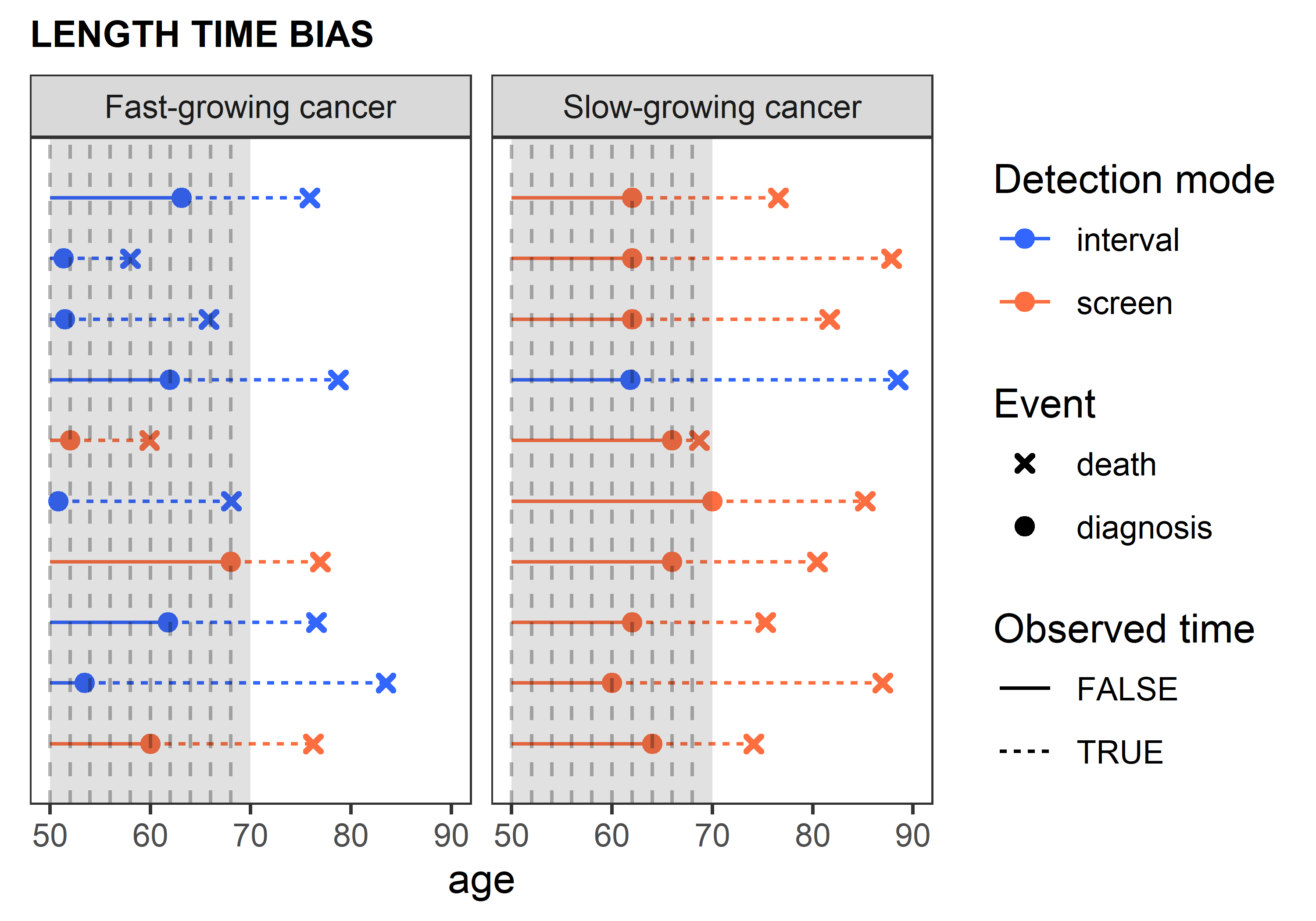 Detection mode
(interval vs screen-detected)
Survival time
Cancer growth speed
CSPs
Evaluating CSPs
Notation
Estimation
Aims
ALTERNATIVE CG #2: DECLINE INVITATION
Mixture of interval cases and screen-detected cases treated at symptoms that would be observed in another scenario
We propose a new method that allows us to extract the hypothetical survival curve of screen-detected cases in this group
Formal notation is needed
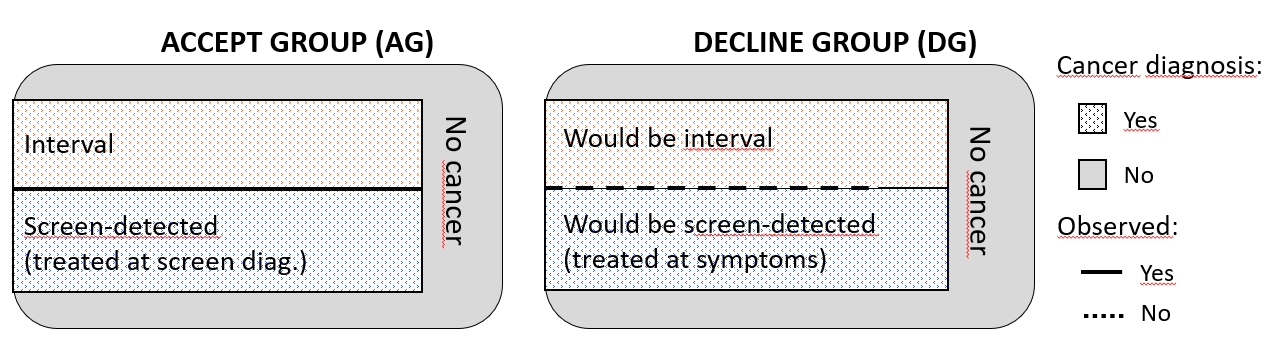 CSPs
Evaluating CSPs
Notation
Estimation
Aims
NOTATION
b+m
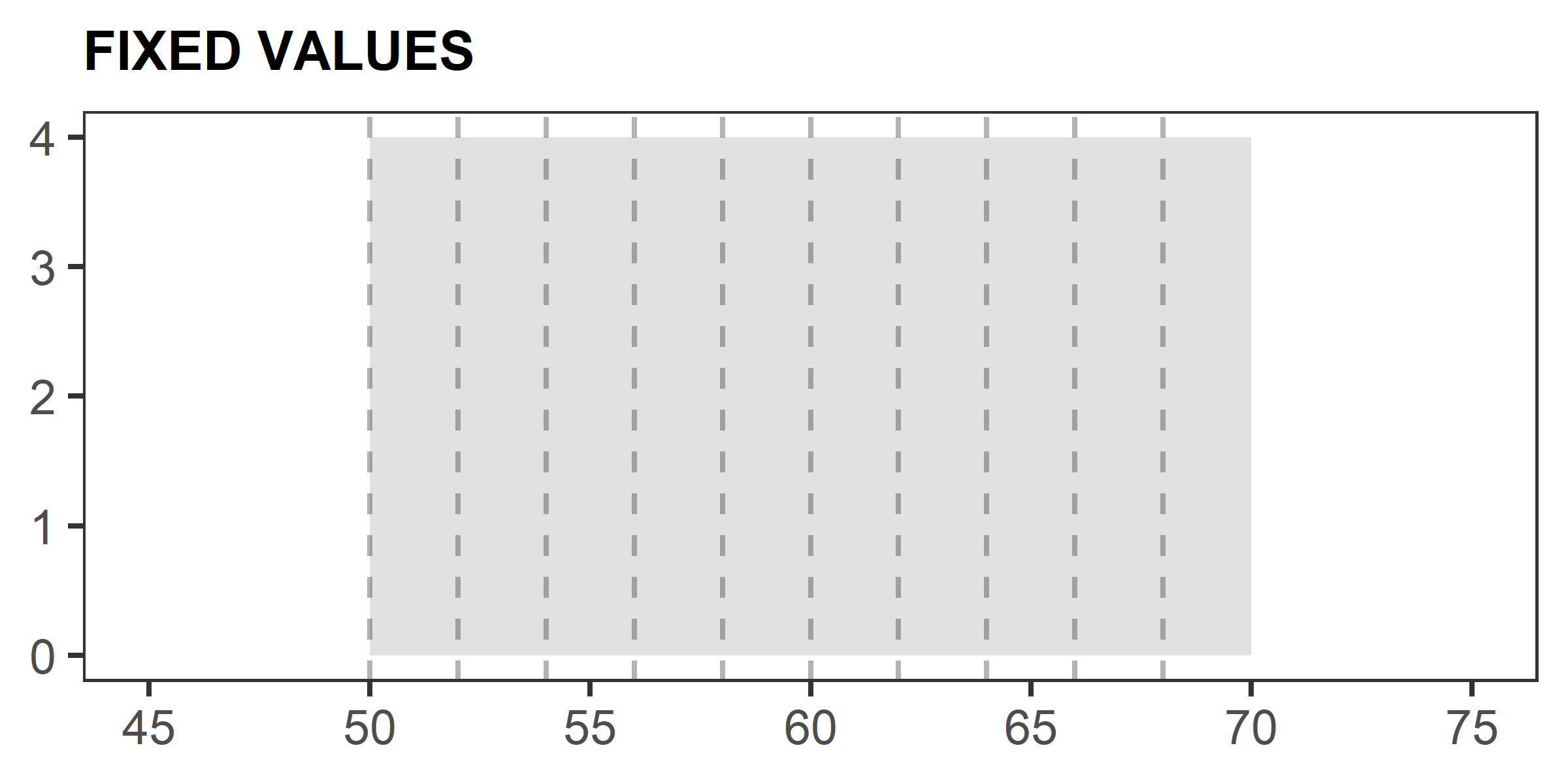 CSPs
Evaluating CSPs
Notation
Estimation
Aims
NOTATION
whether a cancer would be detected in s(x) by t
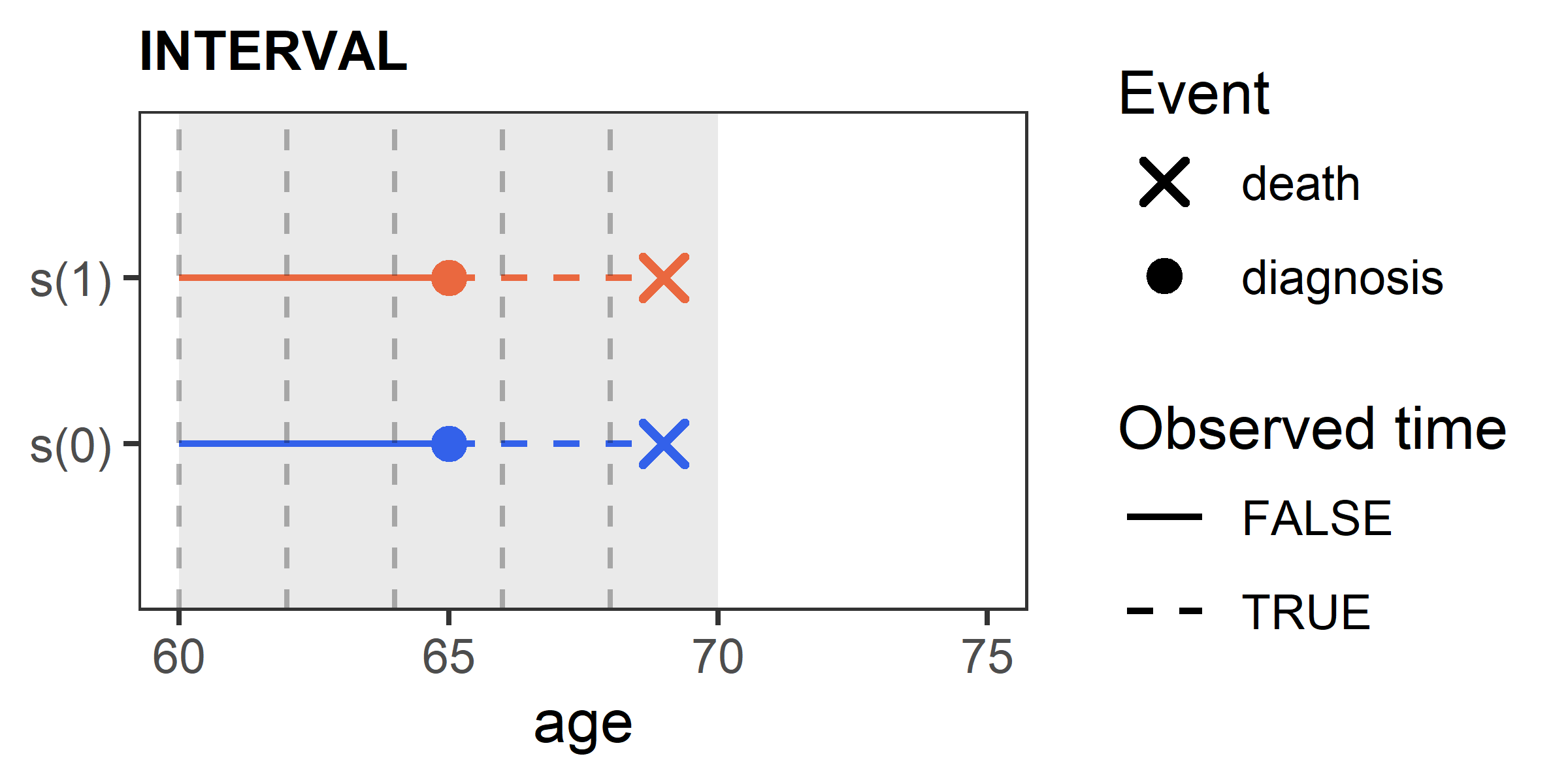 CSPs
Evaluating CSPs
Notation
Estimation
Aims
NOTATION
whether a cancer would be detected in s(x) by t
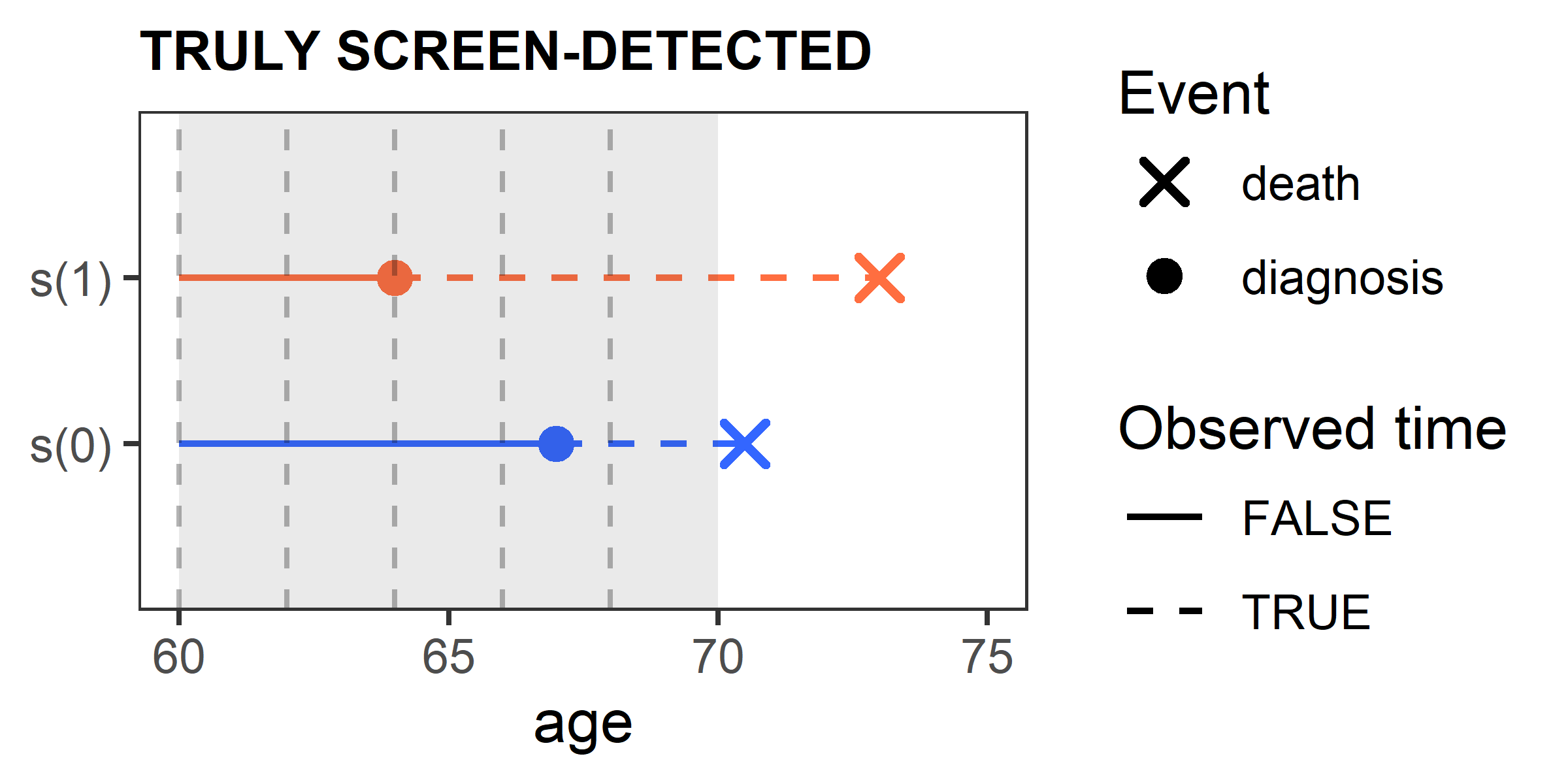 CSPs
Evaluating CSPs
Notation
Estimation
Aims
NOTATION
whether a cancer would be detected in s(x) by t
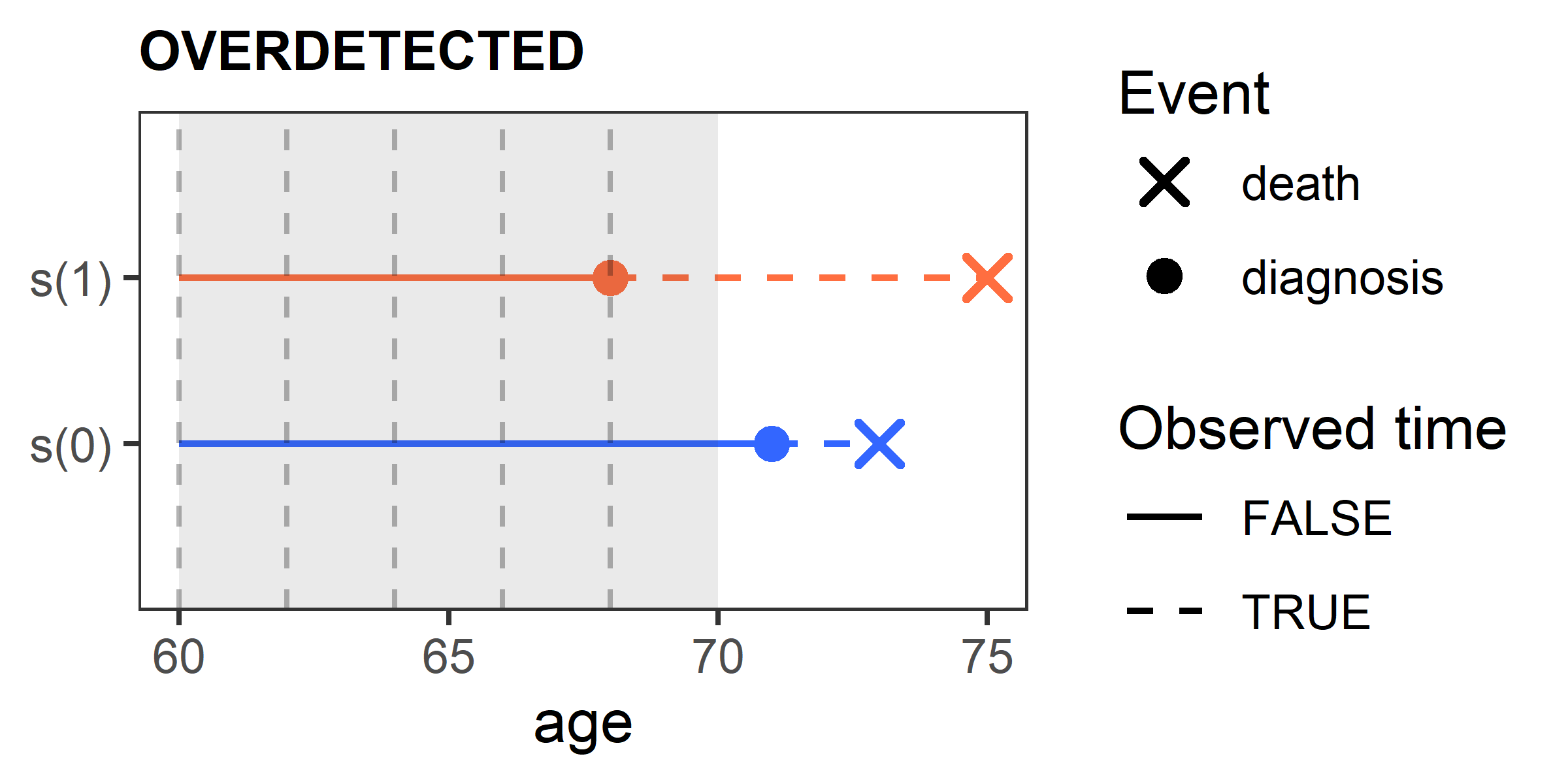 CSPs
Evaluating CSPs
Notation
Estimation
Aims
NOTATION
whether a cancer would be detected in s(x) by t
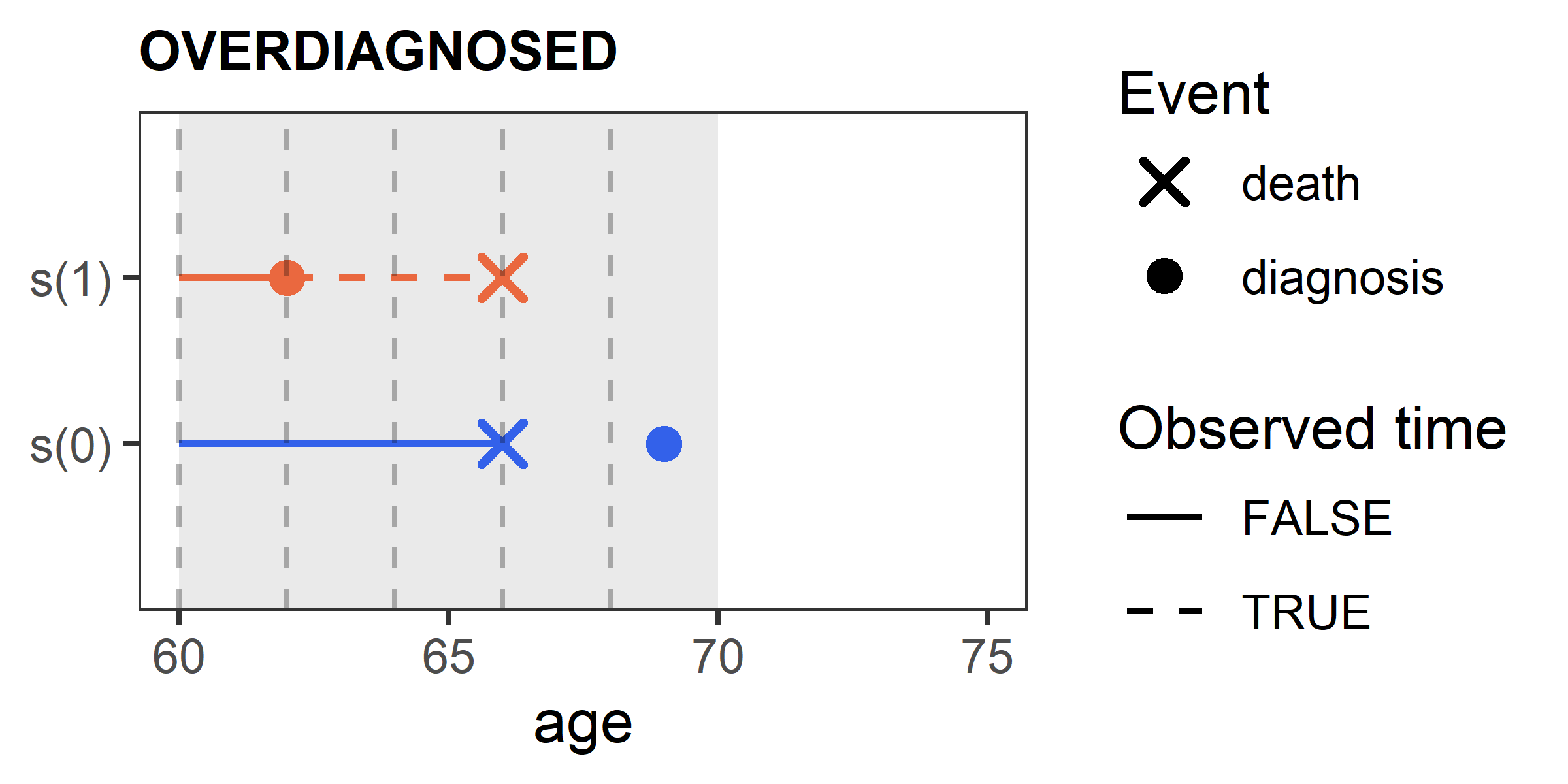 CSPs
Evaluating CSPs
Notation
Estimation
Aims
NOTATION
whether a cancer would be detected in s(x) by t
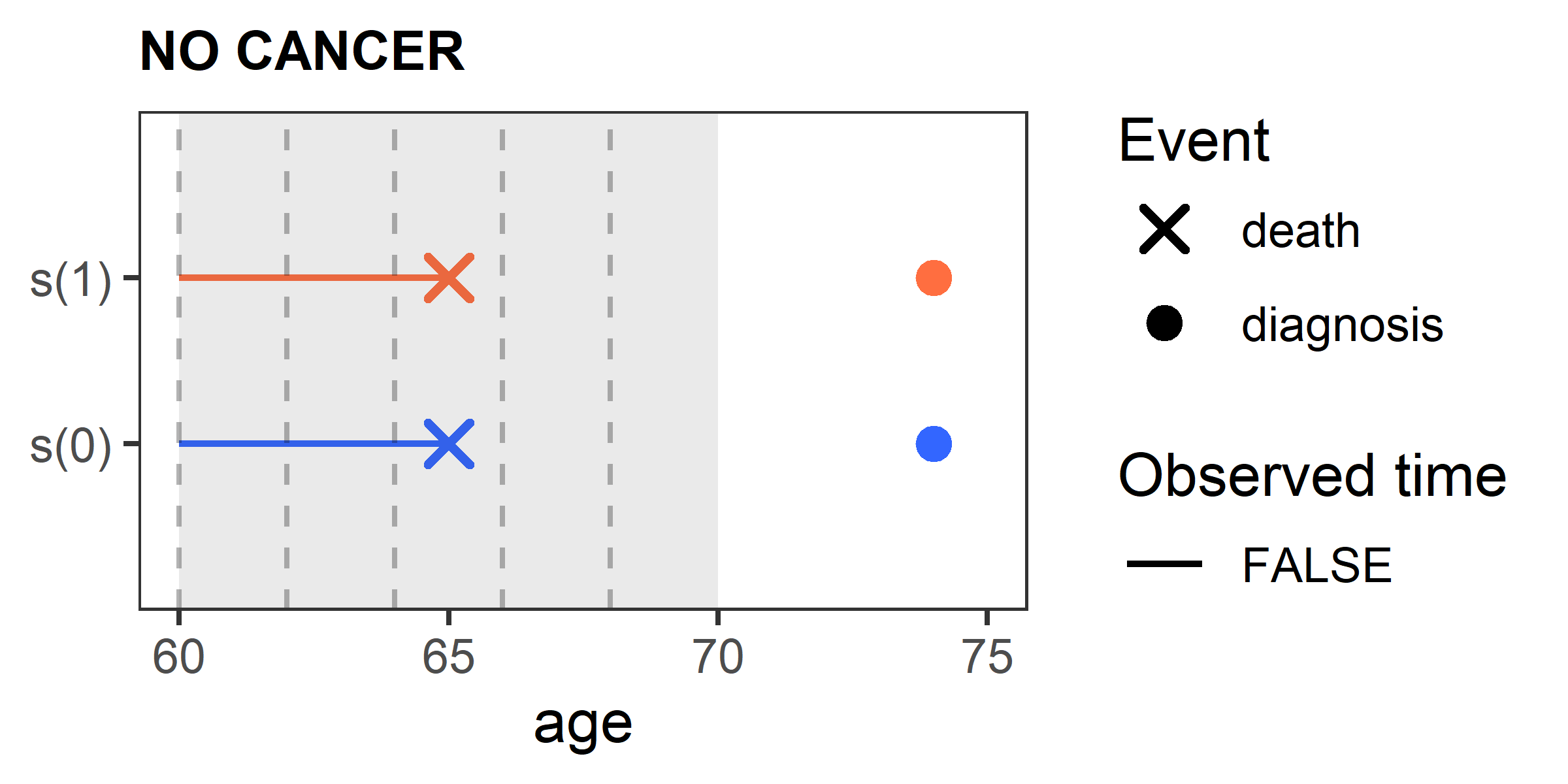 CSPs
Evaluating CSPs
Notation
Estimation
Aims
CONTRAST
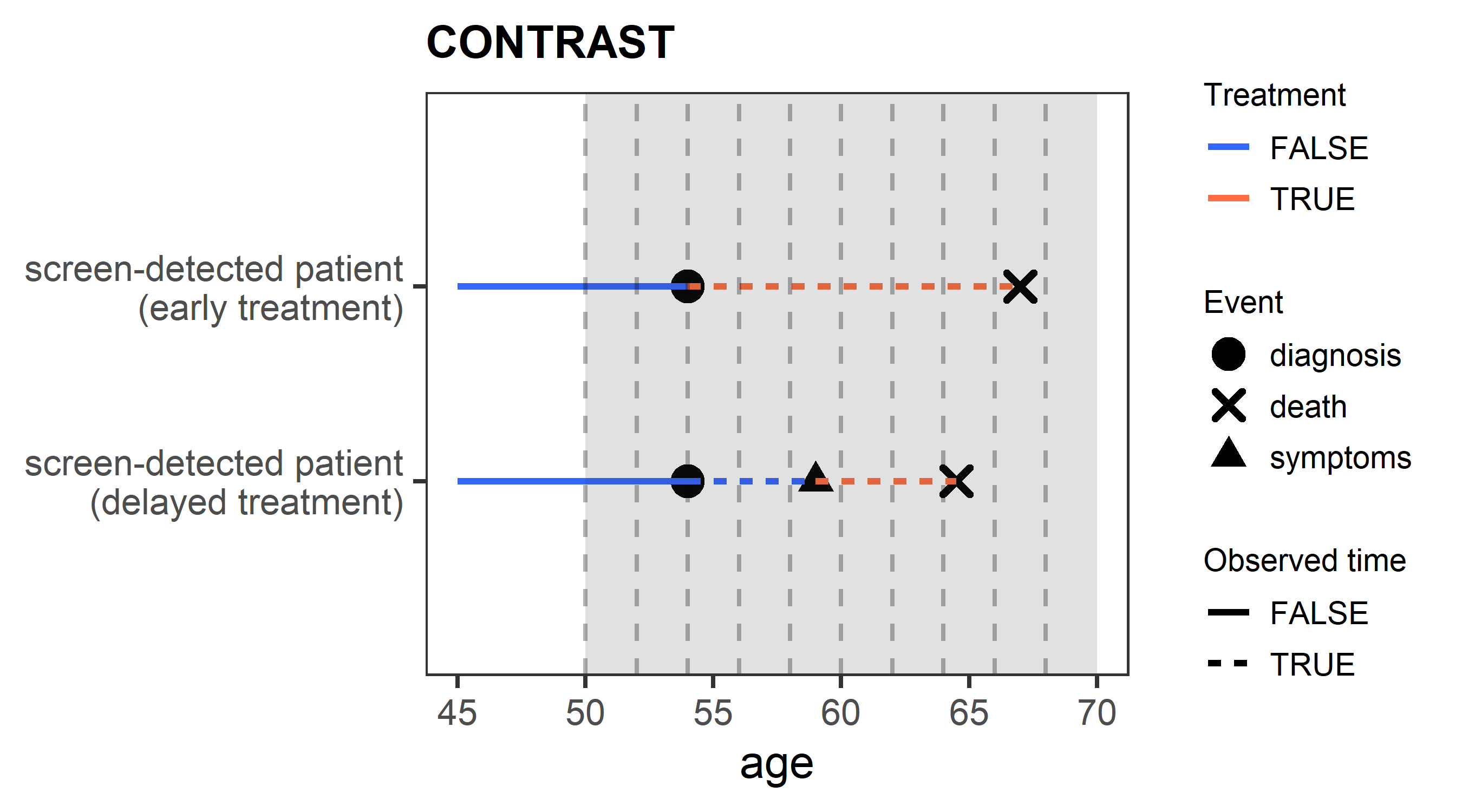 CSPs
Evaluating CSPs
Notation
Estimation
Aims
ESTIMATION
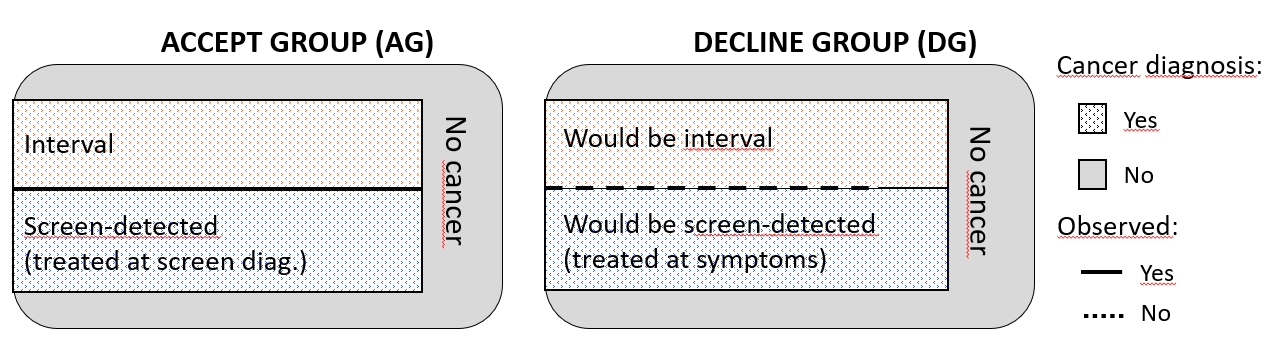 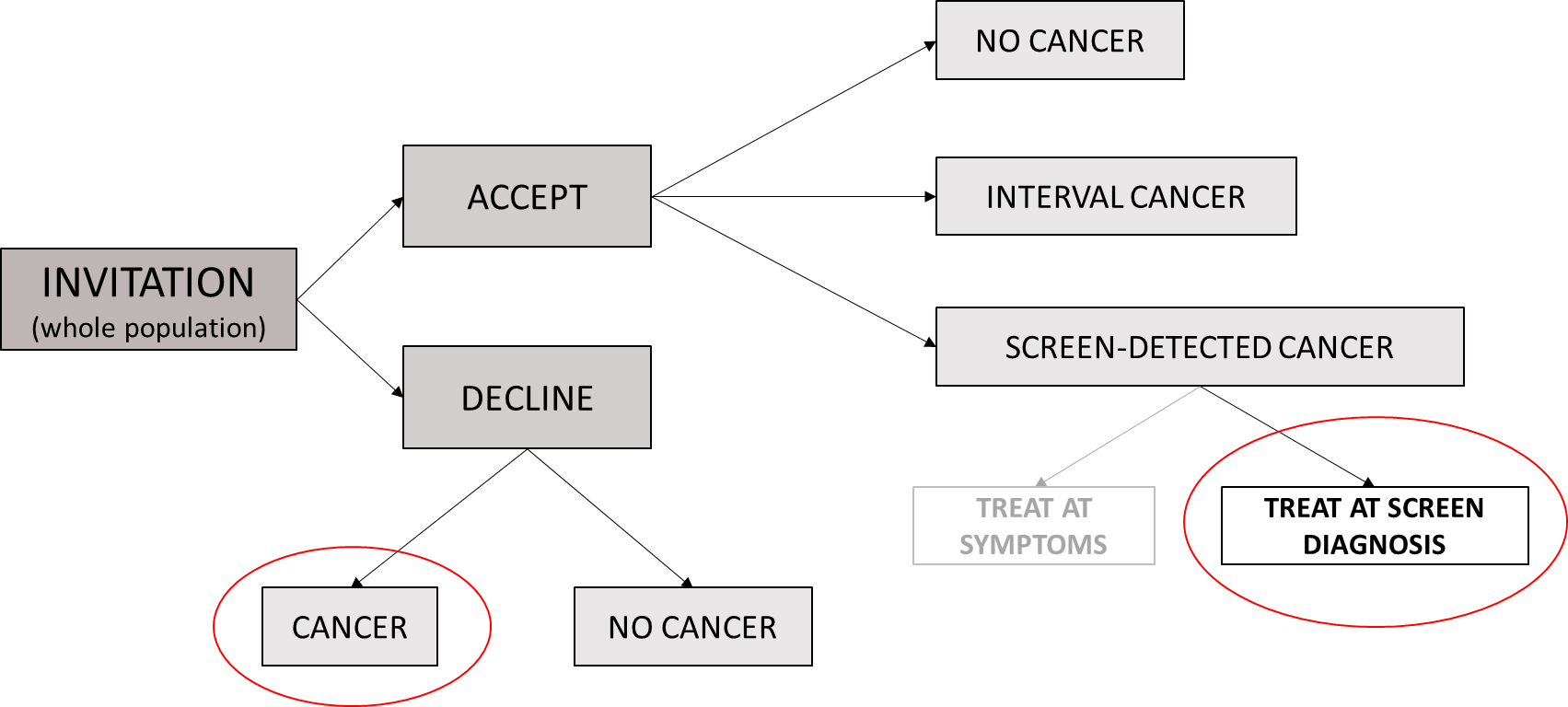 CSPs
Evaluating CSPs
Notation
Estimation
Aims
PROPOSED METHOD
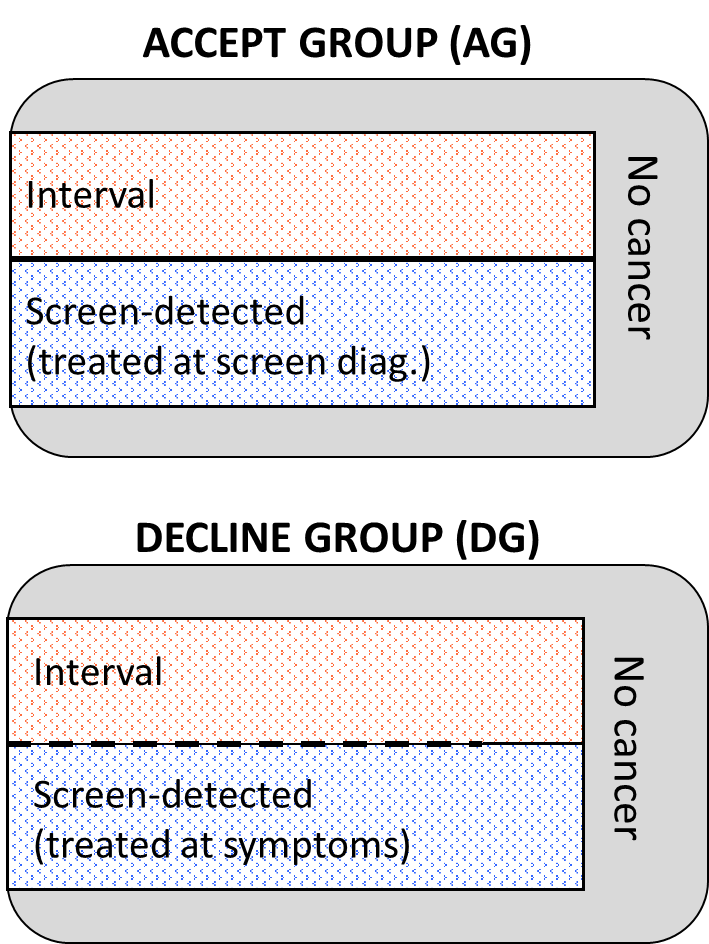 CSPs
Evaluating CSPs
Notation
Estimation
Aims
SOME PROBLEMS REMAIN…
Lead time bias: screen-detected cases are diagnosed with cancer at an earlier time in s(0) than in s(1)

Selection bias: we might detect some (typically slow-growing) cancers in s(1) but not in s(0)
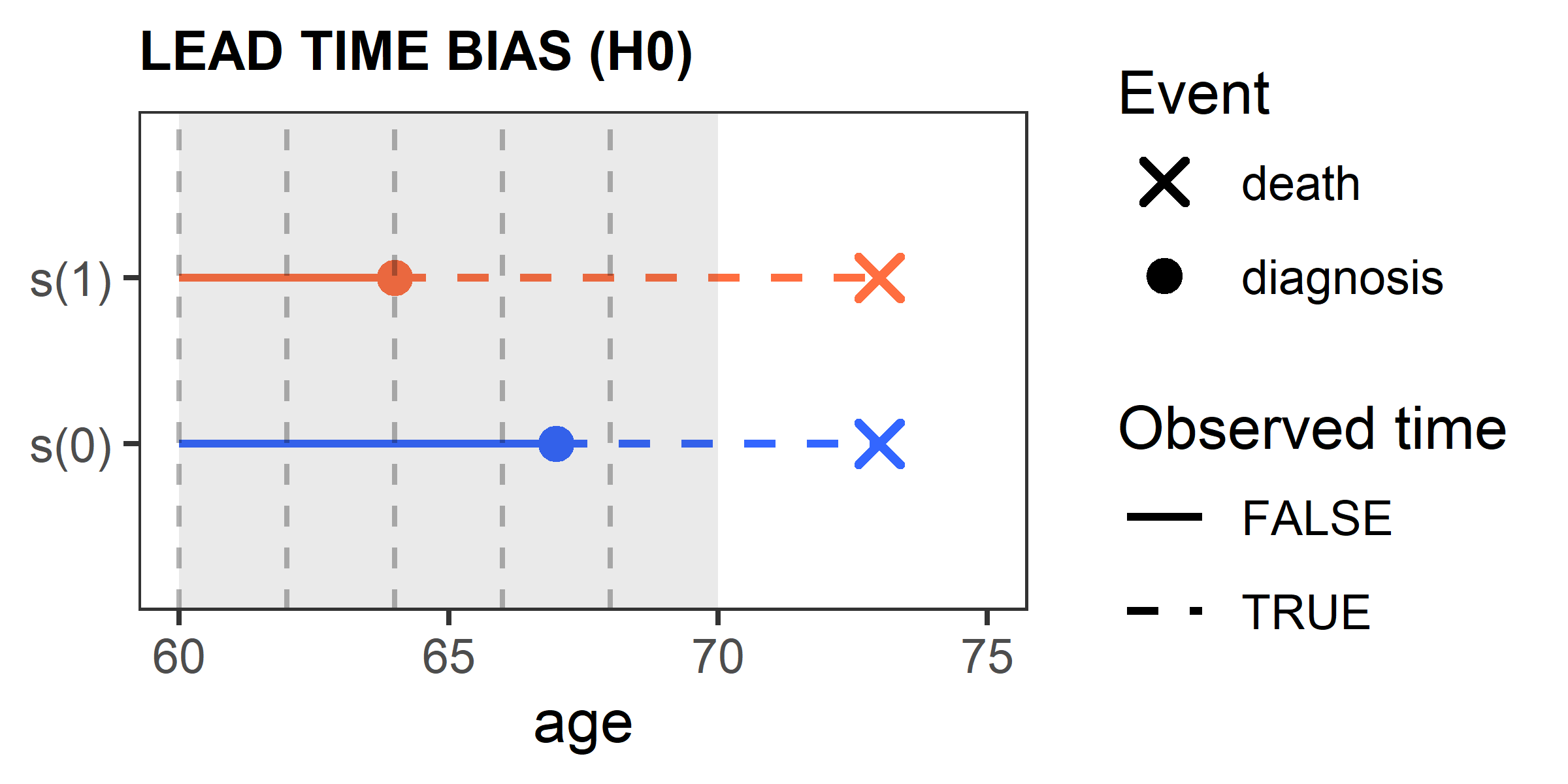 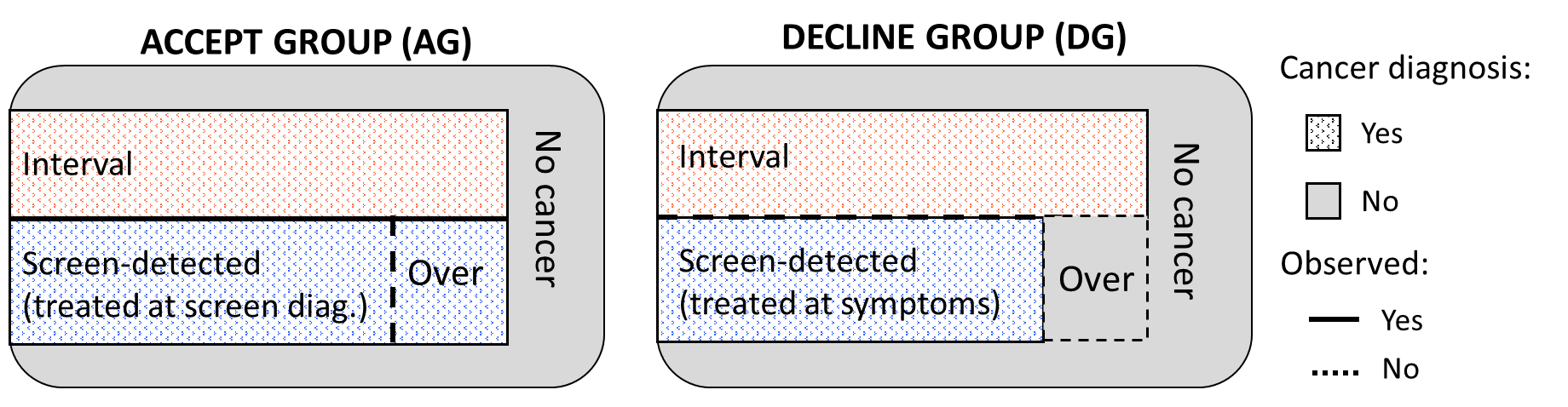 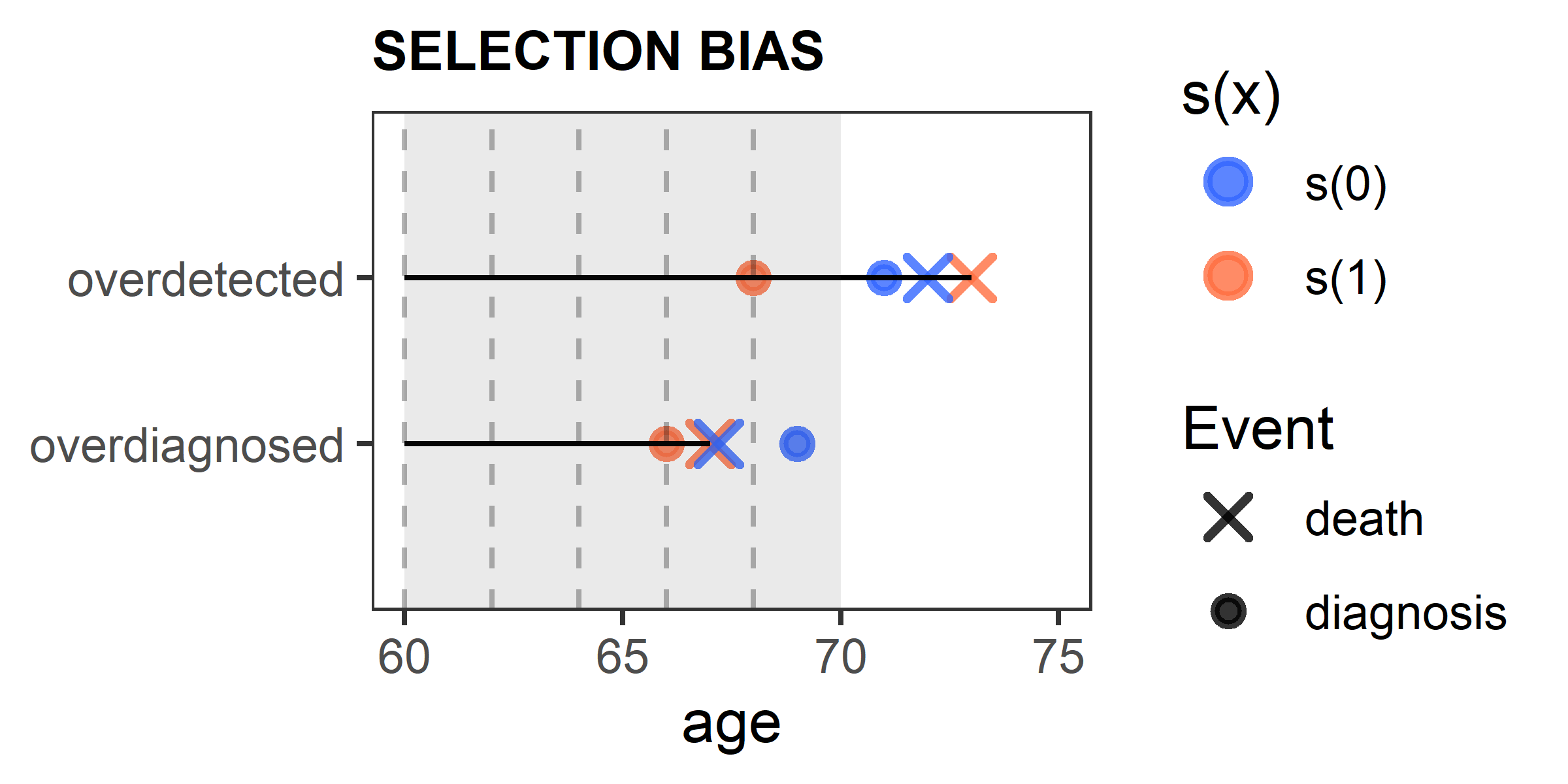 CSPs
Evaluating CSPs
Notation
Estimation
Aims
PROPOSED METHOD
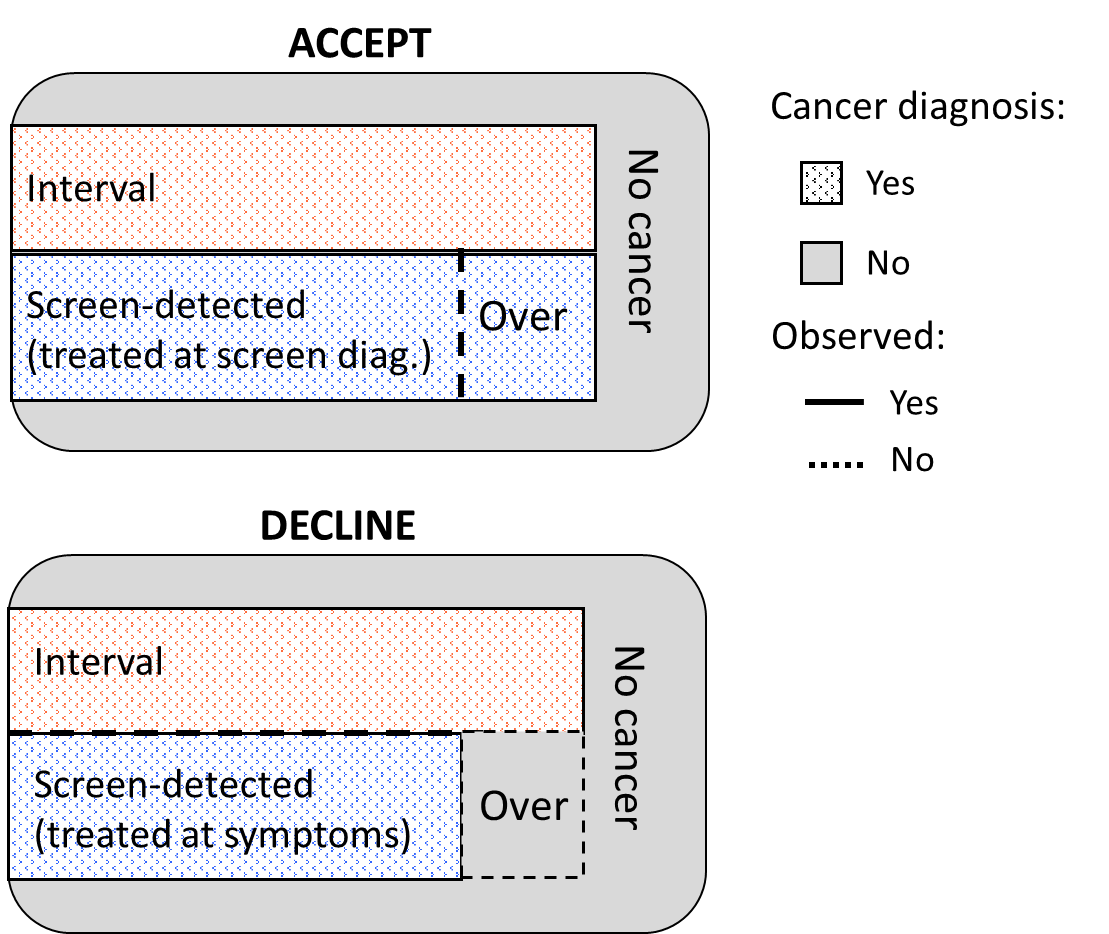 CSPs
Evaluating CSPs
Notation
Estimation
Aims
AIMS
Define and explore different sources of bias that occur when evaluating the effectiveness of CSPs.
Develop a non-parametric methodology for evaluation of the effectiveness of CSPs. 
Examine the properties of the proposed method. 
Illustrate the proposed method using data from the Slovenian breast cancer screening programme DORA.